English Language
Laura Di Ferrante

13 March 2017

laura.diferrante@uniroma3.it
Chapter 1
Today we will deal with topics from Chapter 1 of the textbook.
the Textbook is now available
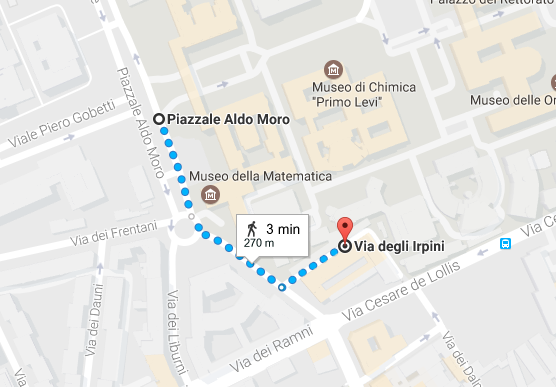 via degli Irpini 10
Consider the following anecdote (1)
“On a fine spring day in late 1970s in Allentown, Pennsylvania, I was called by a principal to observe one of his veteran teachers teaching “grammar” to a first grade class. The school was an inner-city school, a large percentage of its students qualifying for the government-sponsored lunch.
The teacher—we’ll call her Ms. Abbot—began the lesson by giving three children cards marked, respectively, Noun, Verb, and Adjective and sending each child to a separate corner. In the fourth corner, the other students took turns picking word cards out of a pile, after which they were expected to march their word to the correct corner.”
Consider the following anecdote (2)
“Amy was the third; her word was ‘wet.’ I can see her still: a pretty frail waif with a blonde pony tail, frozen in doubt. Finally, she drifted to the Verb corner. “Amy!” Ms. Abbot thundered. “Think! Isn’t ‘wet’ a picture word?”
By this time Amy was shaking and in tears. I have never forgotten her, nor quite forgiven her teacher.  (Schuster, 2003, pp. 1-2)
[Speaker Notes: Let’s go back and look for the verbs]
Consider the following anecdote (1)
“On a fine spring day in late 1970s in Allentown, Pennsylvania, I was called by a principal to observe one of his veteran teachers teaching “grammar” to a first grade class. The school was an inner-city school, a large percentage of its students qualifying for the government-sponsored lunch.
The teacher—we’ll call her Ms. Abbot—began the lesson by giving three children cards marked, respectively, Noun, Verb, and Adjective and sending each child to a separate corner. In the fourth corner, the other students took turns picking word cards out of a pile, after which they were expected to march their word to the correct corner.”
Consider the following anecdote (2)
“Amy was the third; her word was ‘wet.’ I can see her still: a pretty frail waif with a blonde pony tail, frozen in doubt. Finally, she drifted to the Verb corner. “Amy!” Ms. Abbot thundered. “Think! Isn’t ‘wet’ a picture word?”
By this time Amy was shaking and in tears. I have never forgotten her, nor quite forgiven her teacher.”  (Schuster, 2003, pp. 1-2)
On Amy’s side
There is no right answer to the question the teacher is asking. 
Wet can be
-  an adjective, as in “You better dry those wet clothes”;
- a verb, as in “Make sure to wet the paper before painting with watercolors”;
- a noun, as in “The wet will soak through cloth that’s not waterproof”.
Pick one of the following words
The following words can be used as a noun, a verb, and an adjective.
Make 3 sentences using your word in the three different ways
back
clean
clear
close
double
express
fast
second
adjective “You better dry those wet clothes”;
verb “Make sure to wet the paper before painting with watercolors”;
noun “The wet will soak through cloth that’s not waterproof”.
Ungrammaticality
ideal rules
Grammaticality is the conformity - at a morphological, syntactical, and "logic" level -  of a sentence or an utterance to commonly accepted grammar rules, 

Those rules in real-conversation-contexts, are in "contrast" with “grammaticality"
Those rules are not used in an ideal world with a mathematical-
like language.
Write a grammar rule
Write a grammar rule that you know and try to offer a clear definition
Ungrammaticality
(1) *I have go there

After "have" we can put the past participle, and it would be
(2) I have gone there
or a particle 
(3) I have to go there
or a noun/a pronoun/an article and a noun
(4) I have choices/it/a dream
Prescriptivism
Consider two of the most prescriptive rules in English:
It is ungrammatical to end a sentence with a preposition
It is ungrammatical to split an infinitive

But consider these two sentences

Happiness is something worth living for
Captain Kirk wants to boldly go where no one has been before

PRESCRIPTIVISM IGNORES REALITY
Descriptivism
to DESCRIBE how people use language, not to prescribe how you should speak

I go there
*I goes there
If I were  you
If I was you
no native speaker of English would say this
some native speakers would use the first, some the seconf
Given this rule, look for its exeption in a text, a song, an ad, a newspaper article
The personal pronoun “me” is an object pronoun, whereas “I” is a subject pronoun
Give it to me
Mary told me about your situation
My sister’s fiancé and I went to the mall
You and I live close to each other